LIÇÃO DE PROGRAMAÇÃO INTERMEDIÁRIA
OPERAÇÕES LÓGICAS E TOMADA DE DECISÕES
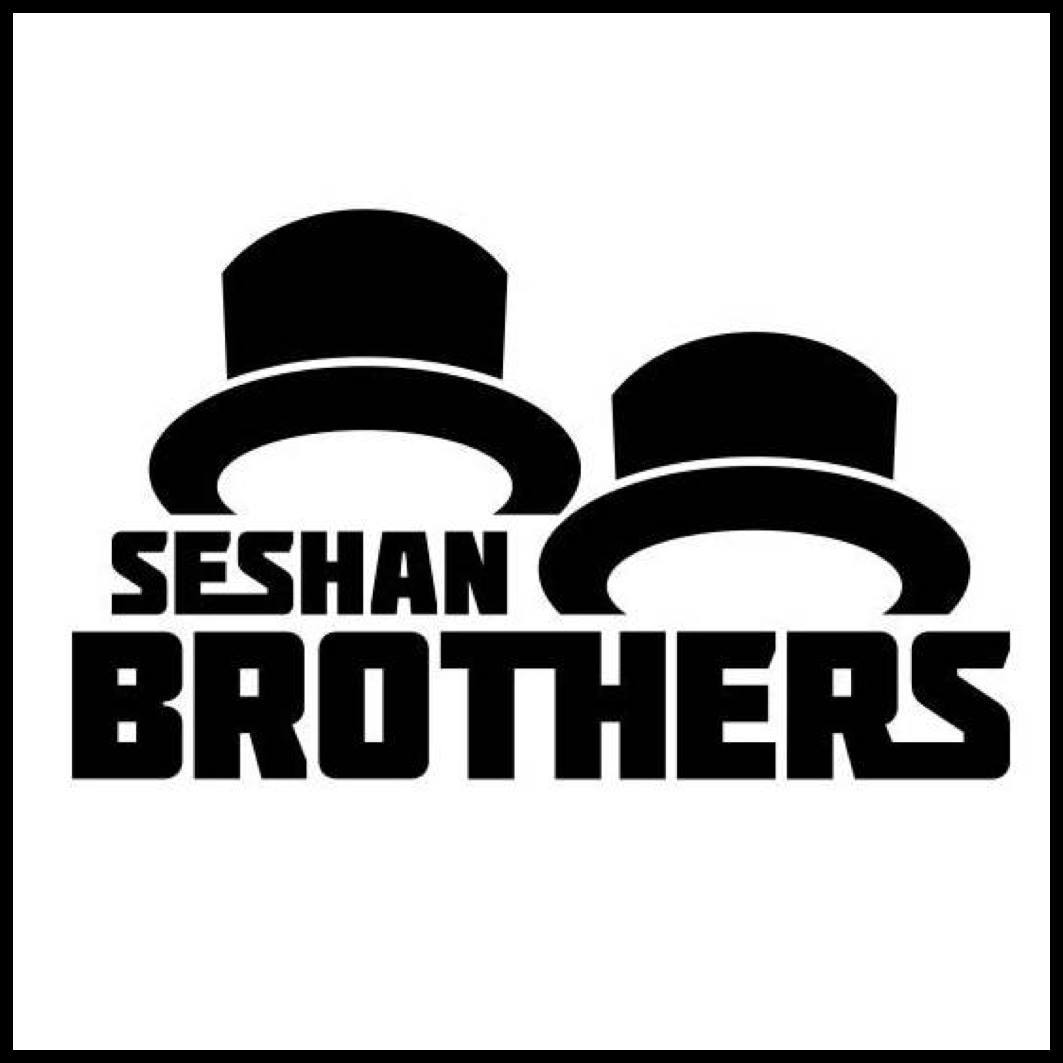 Objetivos da Lição
Aprenda o que Blocos de Lógica fazem.
Aprenda como usar o Bloco de Lógica.

Pré-requisitos: Fios de Dados, Blocos Sensoriais.
© 2015 EV3Lessons.com, Last edit 11/13/2015
2
Bloco de Operações Lógicas
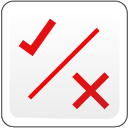 O Bloco de Lógica faz uma operação Lógica em suas entradas, e envia o resultado nas saídas. Um Bloco de Lógica utiliza saídas que são verdadeiras ou falsas e produz uma saída verdadeira ou falsa.
Valores lógicos podem ser usados em entradas de loops                                      existentes e condições de comutação. 
É encontrado na Paleta de Blocos Vermelhos.
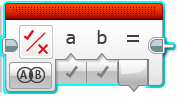 Entrada
Modo
Saída/Resultado
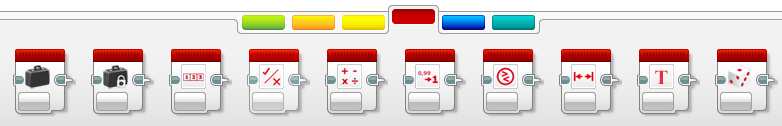 © 2015 EV3Lessons.com, Last edit 11/13/2015
3
Diferentes Modos de Blocos de Lógica
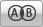 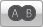 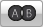 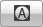 Os ícones são Diagramas Venn. As áreas escuras identificam o que precisa acontecer para a saída do bloco ser Verdadeira.
© 2015 EV3Lessons.com, Last edit 11/13/2015
4
Blocos de Lógica em Três Simples Passos
DESAFIO: Faça o robô andar para frente até o sensor de toque ser pressionado OU o sensor de cor detectar preto.
PASSO 1: Ligue os Motores
PASSO 2: Adicione Blocos de Lógica e Sensoriais
A. Use um bloco de lógica no modo OU
B. Adicione as entradas: Use um sensor de cor e um sensor de toque e ligue eles no bloco de Lógica como entradas. 
PASSO 3: Adicione um loop e uma condição de saída de                                                    loop: 
Coloque o Sensor e o Bloco de Lógica em um Loop
Para a condição de saída do loop. Selecione lógica. Conecte                                                   o resultado do Bloco de Lógica na condição de saída.
Se o resultado do PASSO 2 for Verdadeiro, você deve sair do loop e parar do robô.
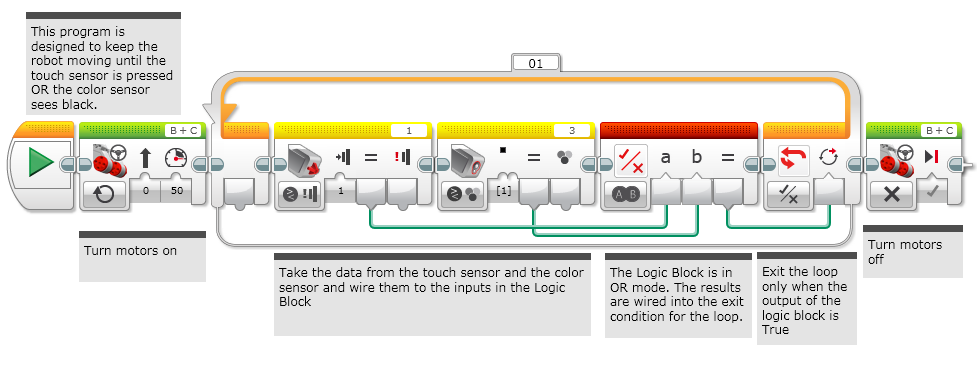 © 2015 EV3Lessons.com, Last edit 11/13/2015
5
Solução do Desafio
PASSO 1
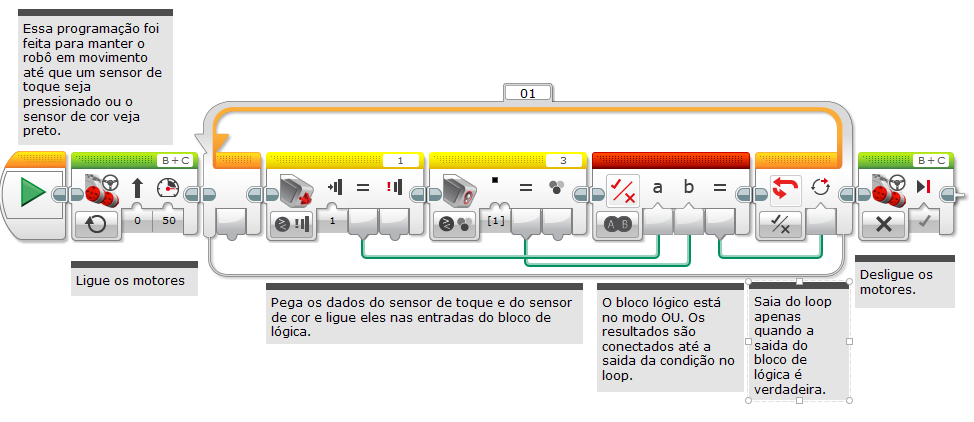 PASSO 2
PASSO 3
© 2015 EV3Lessons.com, Last edit 11/13/2015
6
Créditos
Esse tutorial foi escrito por Sanjay e Arvind Seshan
Mais lições em www.ev3lessons.com
Traduzido por Pedro Afonso Kuhn/MIDAS
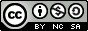 Esse trabalho é licenciado sobre uma Creative Commons Attribution-NonCommercial-ShareAlike 4.0 International License.
© 2015 EV3Lessons.com, Last edit 11/13/2015
7